1
SBS ORG 401
Team semester project




Business articles
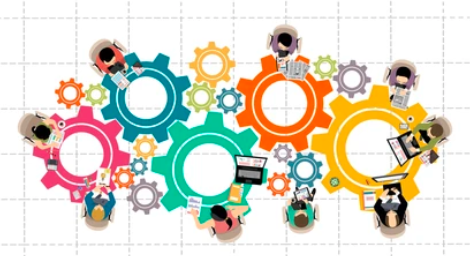 Where you are right now
You have the ten articles about the emerging trends about your topic
You have validated your ten links with the professor
You are going to summarize the ten articles and create a report
Don’t do a report structured like: 
Part 1: Summary of article 1
Part 2: Summary of article 2
… 
Structure the report based on the content of the 10 articles
How ? Decompose your articles on a google excel table, to determine the structure of your report
Creation of the table
Decompose the content of the articles into a table
Compared to article 1 for instance, maybe some articles will bring new aspects (new columns), or maybe same aspects with a new perspective (same column, new cell)
Restructure the table
Put the colums/aspects with the most filled cells first
That will give you the main structure of your report
Check if some columns should be put together or divided
Being the structure of your report
Ex: 
Intro
Aspect N-1
A
B
…
Aspect 2: 
A
B
… 
Discussion with theory (slides of the class)
Conclusion